Изучение функций в 7 классе
Учитель математики МОУ гимназии №4 Ворошиловского района г. Волгограда
Перфильева Е.В.
Цели проекта:
Познакомить учащихся с понятием «функция».
Научить учащихся использовать функциональную терминологию.
Познакомить с основными способами задания функции.
Выработать умение читать графики функций. 
Ввести понятия линейной функции, прямой пропорциональности.
Рассмотреть взаимное расположение графиков линейных функций.
х = 2,        S = 2² = 4
х = 3,        S = 3² = 9
х = 4,        S = 4² = 16
х = 4,5,    S = (4,5)² = 20,25
х = 10,     S = 10² = 100
S = x²
X см
В альбомах «Наш малыш» наблюдения за ростом ребенка оформляют в виде графиков
Каков рост ребенка при рождении, в 3 месяца, в 5 месяцев?
В каком возрасте рост ребенка составлял 60 см, 75 см, 90 см?
Стоимость проезда в маршрутном такси зависит от расстояния
Определение функции
Функция – зависимость, при которой каждому значению независимой переменной соответствует единственное значение зависимой переменной

Обозначение функции:
 y = f(x),     y = g(x)
Независимая переменная – 
					аргумент

Зависимая переменная – 
				значение функции
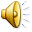 Область определения и область значений функций
Область определения функции – множество значений аргумента (независимой переменной)
Обозначение: D(y)
Множество значений функции – множество значений зависимой переменной
Обозначение: Е(y)
Зависимости заданы графиками.Укажите те из них, которые являются функциями.
1)
2)
3)
4)
Назовите те функции, область определения которых составляют все числа
а) y = x+5
Определите координаты точек
График функции
Графиком функции называется множество точек координатной плоскости, абсциссы которых равны значениям аргумента, а ординаты – соответствующим значениям функции.
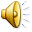 у
х
График температуры воздуха в Москве 19 октября 1978 года
В какое время суток температура воздуха была равна 4˚С, 2˚С, 0˚С, -6˚С ?
Когда температура была положительной ? отрицательной ?
Какова минимальная и максимальная температура воздуха?
Когда в течение суток температура повышалась ? понижалась ?
Отъехав от стоянки, водитель через некоторое время увидел внезапно выбежавшего на дорогу щенка, резко снизил скорость, а затем продолжил движение, увеличивая скорость.
Какова наибольшая скорость автомобиля в течение первых 10 секунд движения ?

Сколько времени автомобиль двигался с постоянной скоростью ?

Через сколько секунд после начала движения водитель нажал на тормоз ?
Линейная функция
Линейной функцией называется функция, которую можно задать формулой вида y=kx+b, где х – независимая переменная, k и b – некоторые числа.
Графиком линейной функции является прямая.
Прямая пропорциональность
Прямой пропорциональностью  называется функция, которую можно задать формулой вида у = kx , где х – независимая переменная, k – некоторое число.
Из данных формул выберите те, которые задают линейную функцию. Назовите значения k и b.
Являются ли эти функции линейными?
Назовите значения k и b для каждой из этих функций.
Разделите эти функции на 2 группы и сформулируйте условие, по которому это сделали.
y=kx + b
y=kx
На рисунке изображен график линейной функции. Какой формулой она задана?
у= -2х + 2;
у = -х + 3
у = -2х-1;
у = 2х + 2;
у = 2х – 2.
В одной системе координат постройте графики функций. Проанализируйте взаимное расположение графиков и найдите связь между формулой и расположением прямой. Сделайте вывод.